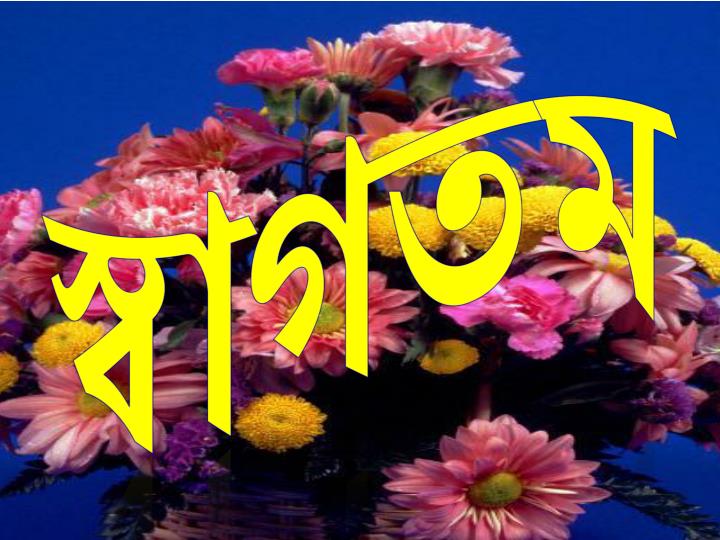 শিক্ষক পরিচিতি
দুলাল কুমার ঘোষ
প্রভাষক, দর্শন
কোটচাদপুর পৌর ডিগ্রি কলেজ
কোটচাদপুর ঝিনাইদহ।
আজকের পাঠযুক্তিবিদ্যা দ্বিতীয় পত্রপ্রথম অধ্যায়যৌক্তিক সংগা
শিখনফল
যৌক্তিক সংজ্ঞা ব্যাখ্যা করতে পারবে।
যৌক্তিক সংজ্ঞার প্রাসঙ্গিকতা মূল্যায়ন করতে পারবে।
সংজ্ঞার নিয়মাবলী বর্ণনা করতে পারবে।
সংজ্ঞা ও বর্ণনার পার্থক্য করতে পারবে।
সংজ্ঞার নিয়ম লঙ্ঘনজনিত অনুপপত্তি মূল্যায়ন করতে পারবে।
সংজ্ঞার সীমাবদ্ধতাসমূহ বর্ণনা করতে পারবে।
যথার্থ সংজ্ঞা প্রদানে সক্ষম হবে।
“যৌক্তিক সংজ্ঞার প্রাসঙ্গিকতা”
বিভিন্ন যুক্তিতে যুক্তিবাক্যের অংশ হিসেবে ব্যবহৃত পদসমূহের সুনির্দিষ্ট অর্থ জানা না থাকলে যুক্তির প্রয়োগ যথার্থ হয় না।

যুক্তির যথার্থ প্রয়োগ এর স্বার্থেই পদরে সংজ্ঞা বিষয়ক আলোচনা একান্ত অপরিহার্য।
যৌক্তক সংজ্ঞার প্রকৃতি(Nature of Logical Definition)
যৌক্তক সংজ্ঞা(Nature of Logical Definition):  
কোন পদের পূর্ণ জাত্যর্থকে সুস্পষ্টভাবে বর্ণনা করাকে যৌক্তিক সংজ্ঞা বলে।
প্রামাণ্য সংজ্ঞা:
“ একটি সংজ্ঞা হচ্ছে কোন সংজ্ঞায়িত বস্তুর মধ্যকার সমূদয় গূরুত্বপূর্ণ বৈশিষ্ঠ্যের একটি বিবৃতি; অথবা আধুনিক ভাষায়, এটা হচ্ছে কোন একটি পদের জাত্যর্থের সুস্পষ্ঠ বিবৃতি।” 
-যুক্তিবিদ ল্যাটা ও ম্যাকবেথ। 

“একটি সংজ্ঞা হচ্ছে একটি পদের জাত্যর্থের বিশ্লেষণ।  একে সব সময় একটি যুক্তবাক্যের আকারে প্রকাশ করা যায়, মধ্যে সংজ্ঞেয় পদটি উদ্দেশ্য এবং বিশ্লেষণ পদটি বিধেয় গঠন করে । -যুক্তিবিদ ফাউলার।
মানুষ
জীববৃত্তি
মানুষ
বুদ্ধিবৃত্তি
যে পদের সংজ্ঞা দিতে হবে সংজ্ঞায়  সেই পদের আসন্নতম জাতির নাম এবং তার বিভেদক লক্ষণকে অবশ্যই উল্লেখ করতে হবে।
ত্রিভুজ হচ্ছে তিন বাহু দ্বারা বেষ্টিত সমতল ক্ষেত্র।
সংজ্ঞা ও বর্ণনার পার্থক্য(Difference Between Definition and Description)
সংজ্ঞা (Definition)
(১)সংজ্ঞায় পদের পূর্ণ জাত্যর্থকে উল্লেখ করতে হবে।
(২)সংজ্ঞা নিয়মকানুনের উপর নির্ভরশীল।
(৩)সংজ্ঞার মূল্য সবসময় সমান।
(৪) সাধারণত জাতির সংজ্ঞা দেওয়া হয়।
(৫) জাত্যর্থের প্র্রকাশই সংজ্ঞা।
(৬) সংজ্ঞা একটি বৈজ্ঞানকি প্রক্রিয়া।
বর্ণনা (Description)
(১)বর্ণনায় উপলক্ষণ, অবান্তর লক্ষণ আবার জাত্যর্থের   অংশবিশেষকেও উল্লেখ করা হয়।
(২)একই পদের বর্ণনা বিভিন্ন লোকের কাছে বিভিন্ন রকম হতে পারে।
(৩)বর্ণনার মূল্য সবসময় সমান নয়।
(৪) বস্তুর বর্ণনা দেওয়া হয়।
(৫)সংজ্ঞা অকার্যকর হলে বর্ণনা দেওয়া হয়।
(৬)বর্ণনা একটি লেৌকিক প্রক্রিয়া।
যৌক্তিক সংজ্ঞার নিয়মাবলী এবং নিয়মলঙ্ঘণজনিত অনুপপত্তি( Rules of Logical Definition and In absence of Rules Falacy)
১ম নিয়ম : যে পদের সংজ্ঞা দিতে হবে সেই পদের পূর্ণ জাত্যর্থকে উল্লেখ করতে হবে; তার চেয়ে কমও বেশি নয়।
১ম নিয়ম লঙ্ঘনজনিত অনুপপত্তি:
(১) বাহুল্য সংজ্ঞা,  (২) আপতিক সংজ্ঞা, (৩) অব্যাপক সংজ্ঞা এবং (৪) অতিব্যাপক সংজ্ঞা ।
২য় নিয়ম : 
যে পদের সংজ্ঞা দিতে হবে সেই পদটি থেকে সংজ্ঞাটি স্পষ্টতর হত হবে; সংজ্ঞায় কোন রুপক বা দূর্বোধ্য ভাষা ব্যবহার করা চলবে না।
২য় নিয়ম লঙ্ঘনজনিত অনুপপত্তি:
(১) রূপোক সংজ্ঞা,  (২) দূর্বোধ্য সংজ্ঞা
৩য় নিয়ম : 
যে পদের সংজ্ঞা দিতে হবে সেই পদ বা তার প্রতিশব্দ সংজ্ঞায় ব্যবহার করা চলবে না।
৩য় নিয়ম লঙ্ঘনজনিত অনুপপত্তি:
(১)চক্রক সংজ্ঞা
৪র্থ নিয়ম : 
সদর্থক সম্ভব হলে সংজ্ঞায় কখনই নঞর্থক ভাষা ব্যবহার করা উচিত নয়।
৪র্থ নিয়ম লঙ্ঘনজনিত অনুপপত্তি:
(১) নঞর্থক  সংজ্ঞা
৫ম নিয়ম : 
যে পদের সংজ্ঞা দিতে হবে সেই পদের সাথে সংজ্ঞার্থ পদ সহজে রুপান্তর যোগ্য হতে হবে।
৪র্থ নিয়ম লঙ্ঘনজনিত অনুপপত্তি:
(১) অতিব্যাপক  সংজ্ঞা (২) অব্যাপক সংজ্ঞা।
একক কাজ : উদাহরণসহ চক্রক অথবা নঞর্থক সংজ্ঞা ব্যাখ্যা কর।
দলীয় কাজ :সংজ্ঞার সীমাবদ্ধতা তুলে ধর।
রেফারেন্স বই সমূহ:
যুক্তিবিদ্যা দ্বিতীয় পত্র- প্রফেসর গোলাম মোস্তফা
যুক্তিবিদ্যা দ্বিতীয় পত্র- প্রফেসর ফওজিয়া 
যুক্তিবিদ্যা দ্বিতীয় পত্র- প্রফেসর বিষ্ণুপদ সরকার
এছাড়া এনসিটিবি অনুমোদিত যেকোন বই।
ধন্যবাদ সকলকে।